Муниципальное учреждение культуры 
«Ижморская централизованная библиотечная система»
Деятельность Ижморской 
централизованной библиотечной системы 
по формированию патриотического сознания подрастающего поколения
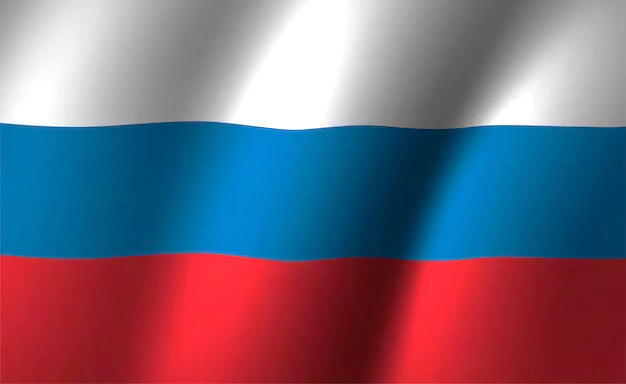 2023 год
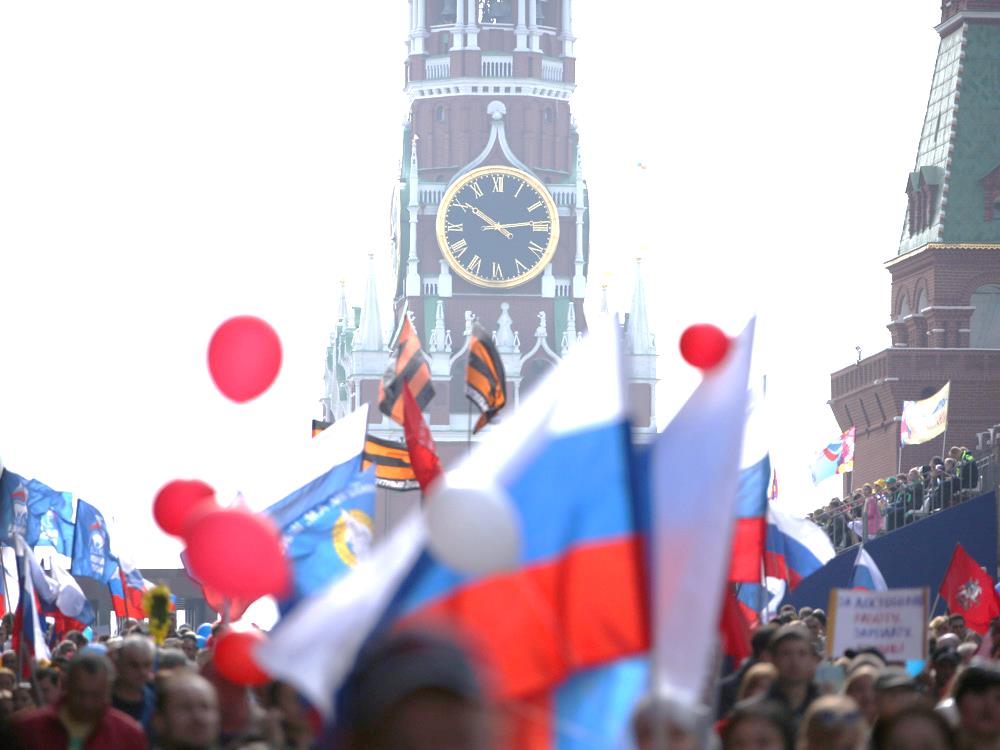 КРАЕВЕДЕНИЕ
как совокупный опыт
 и связь поколений…
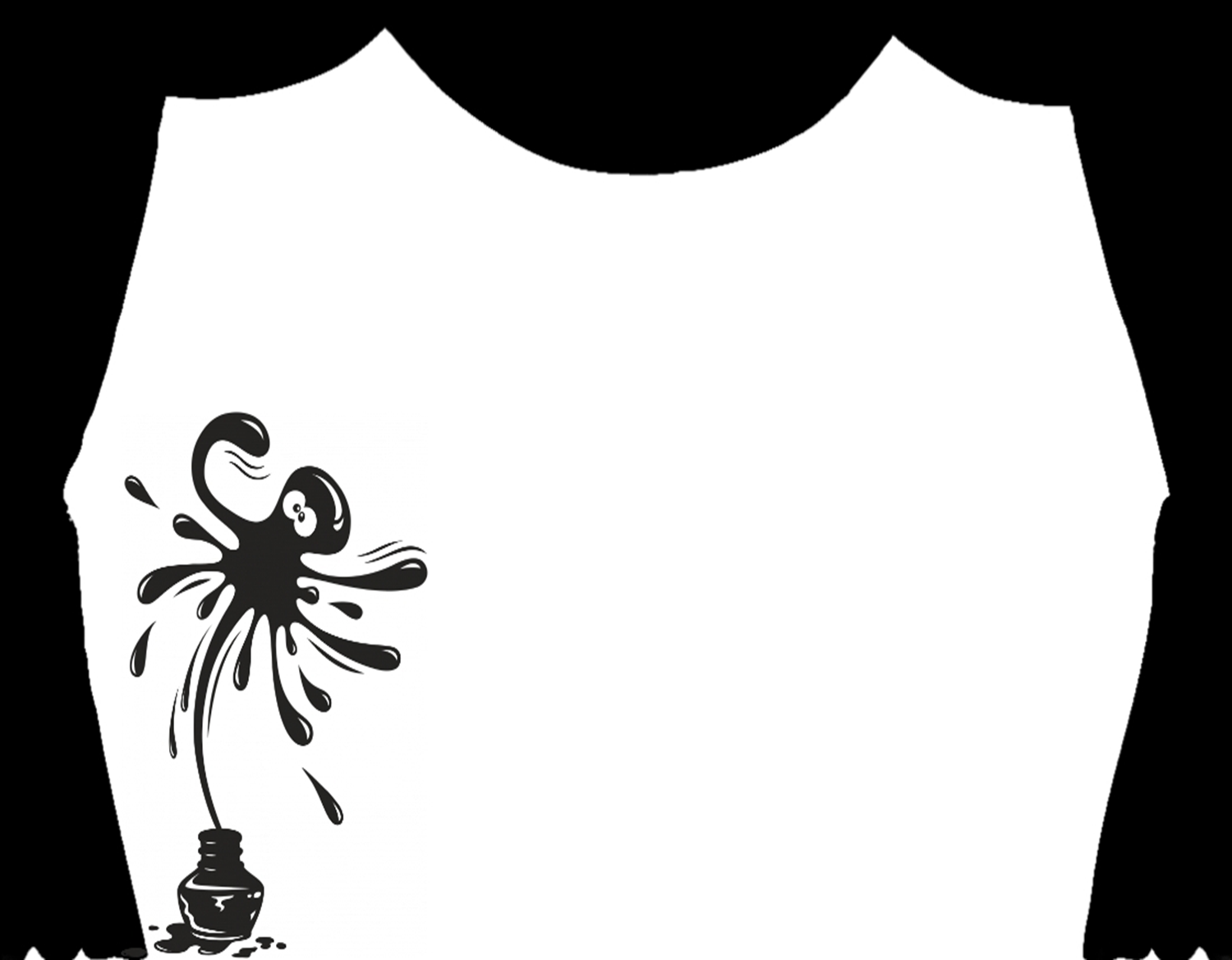 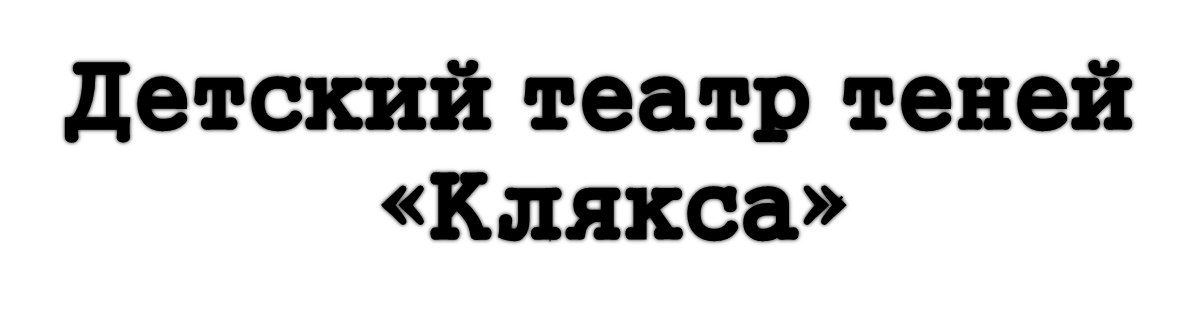 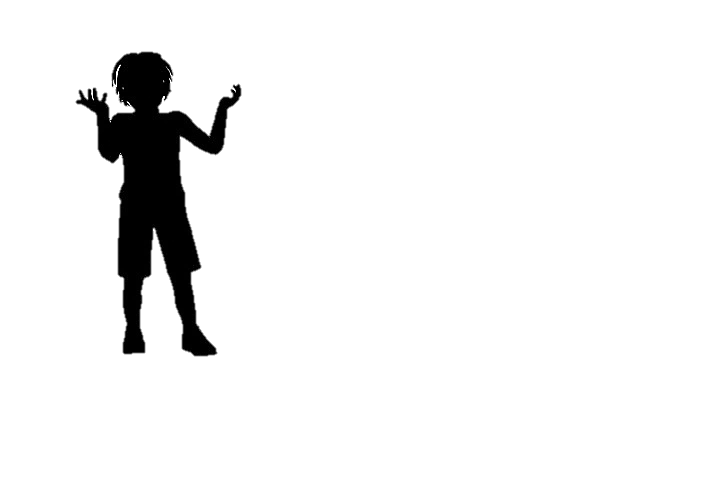 «Красная шапочка»
Волк – Брюханов  Вячеслав
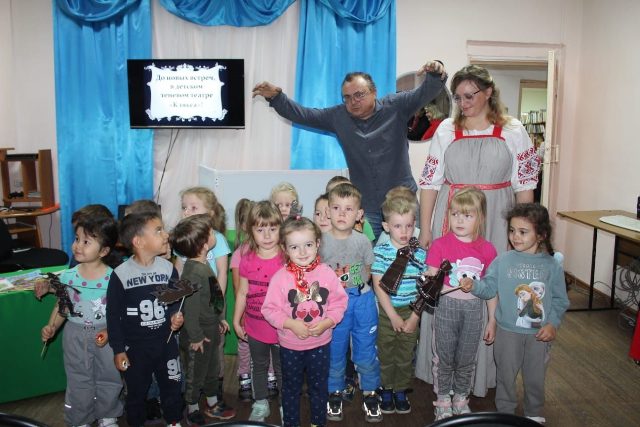 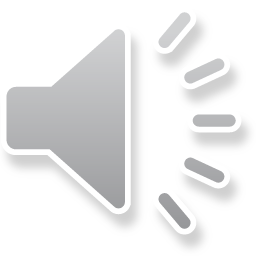 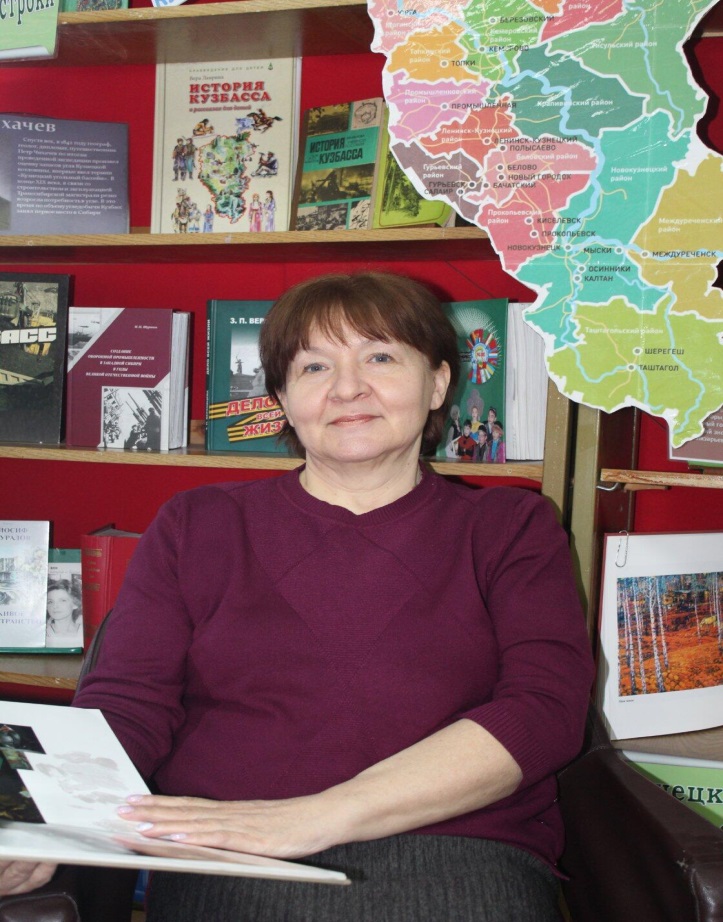 Ижморские сказы
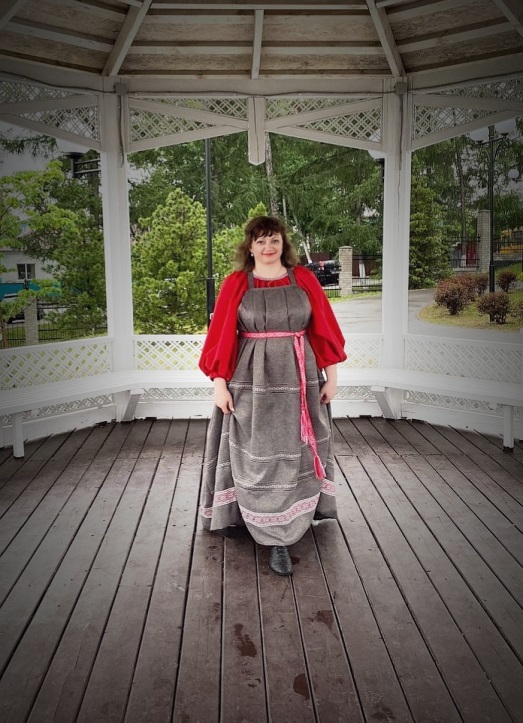 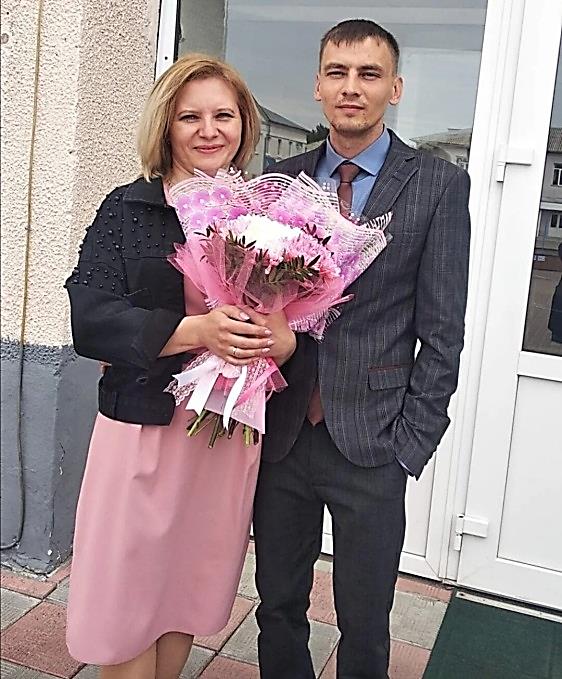 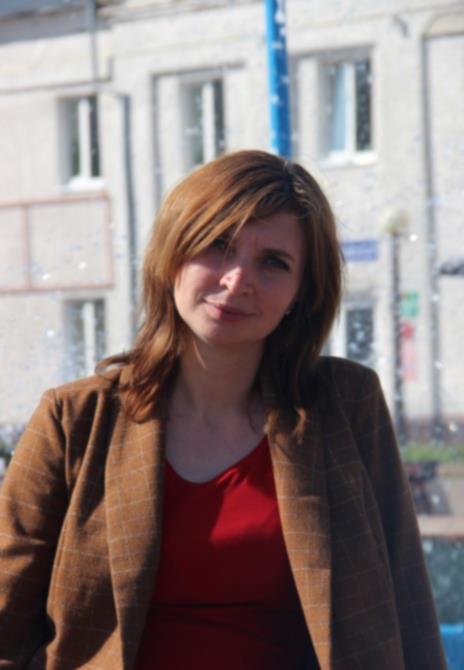 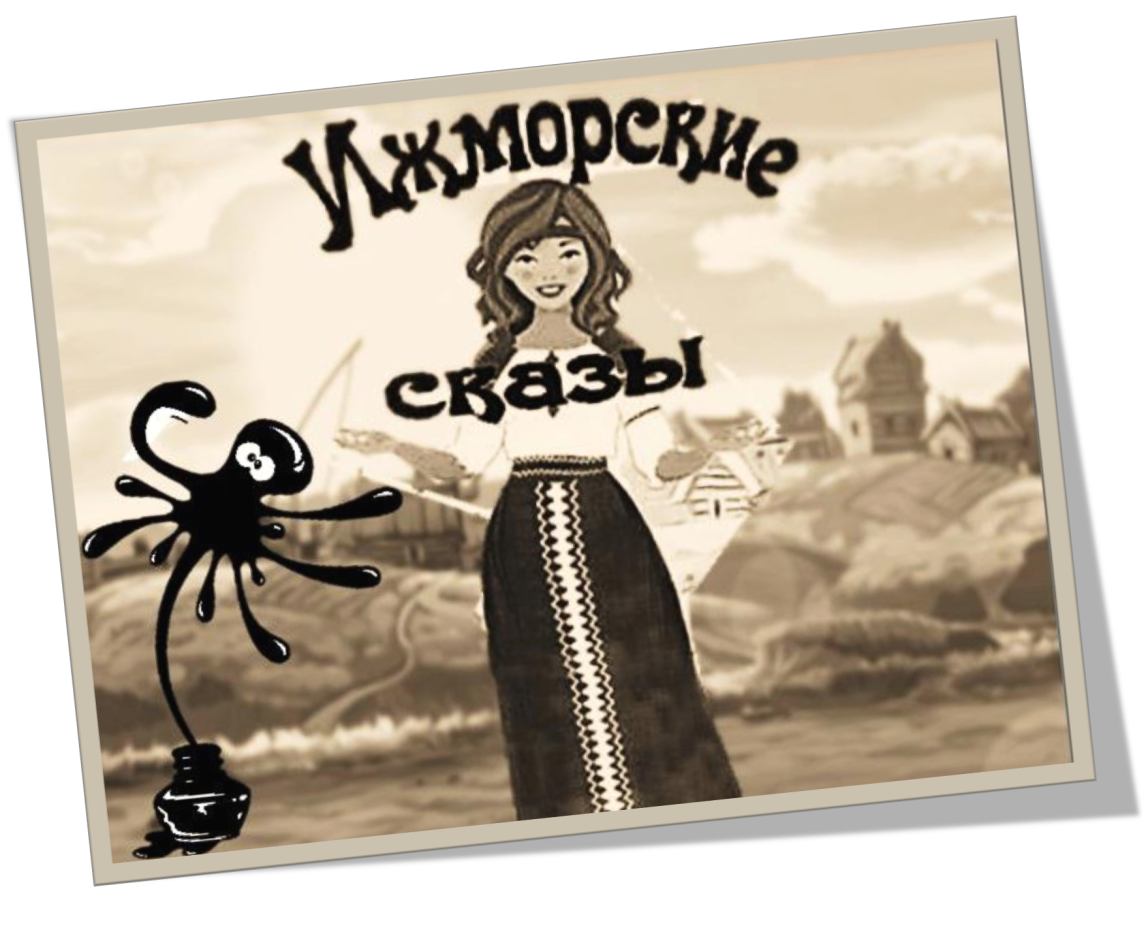 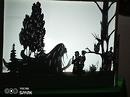 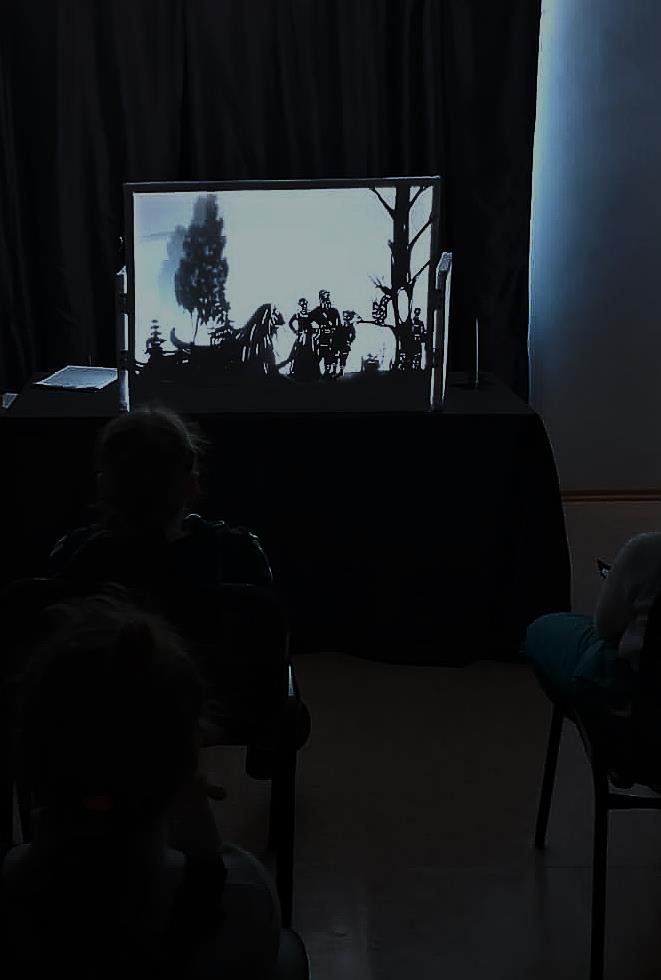 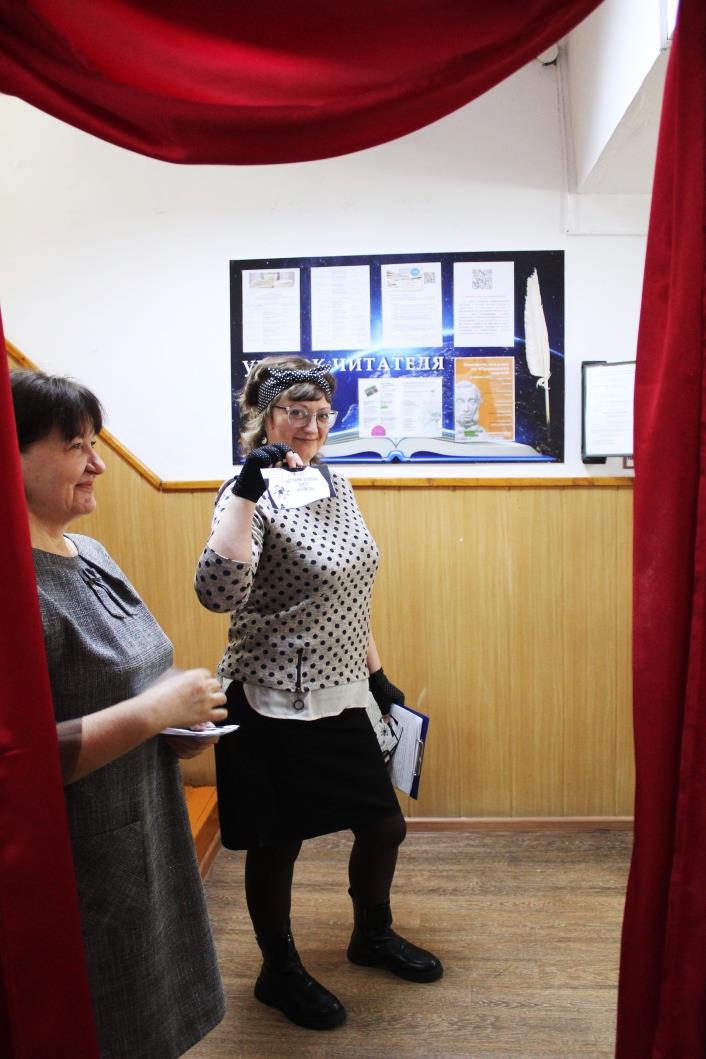 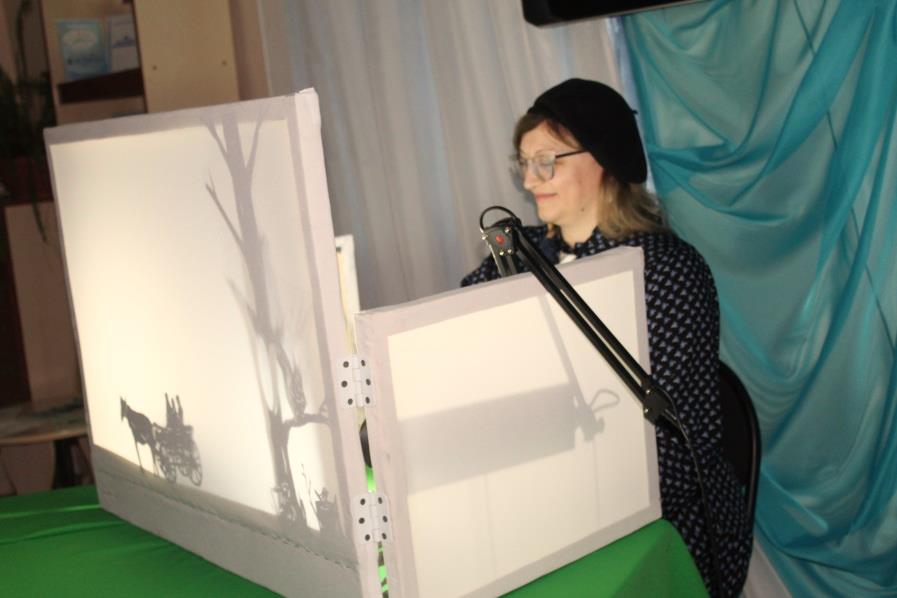 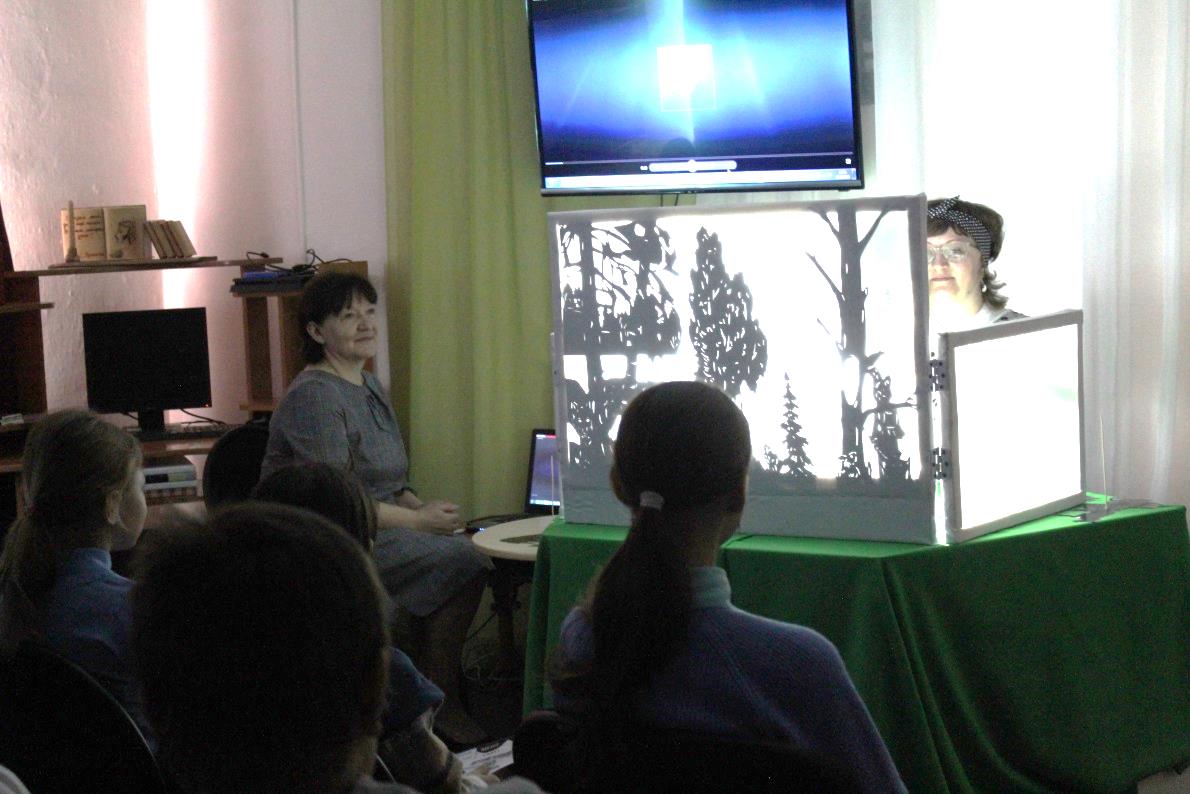 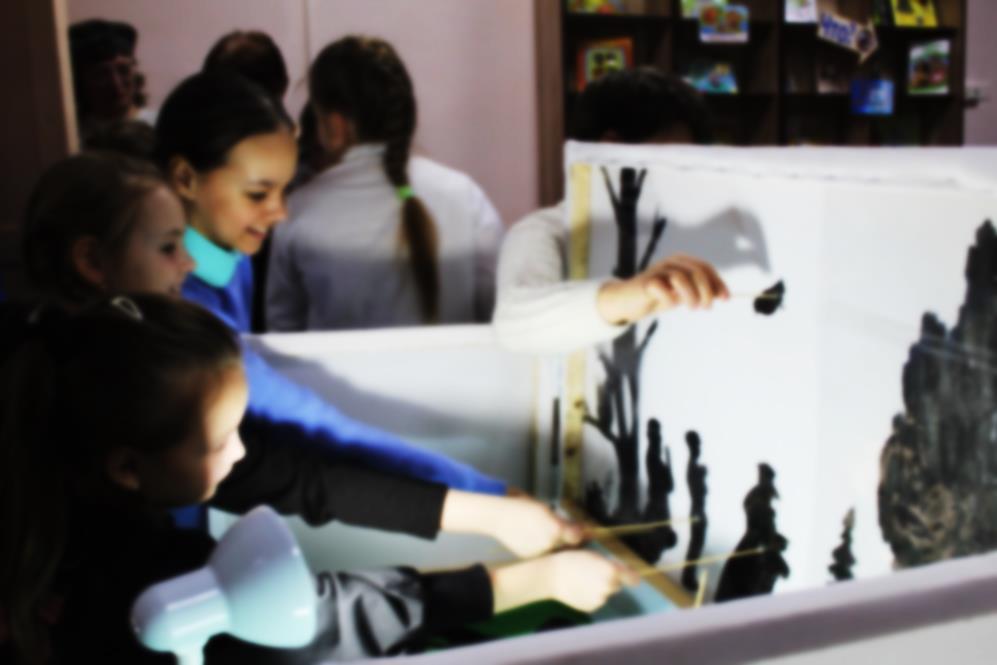 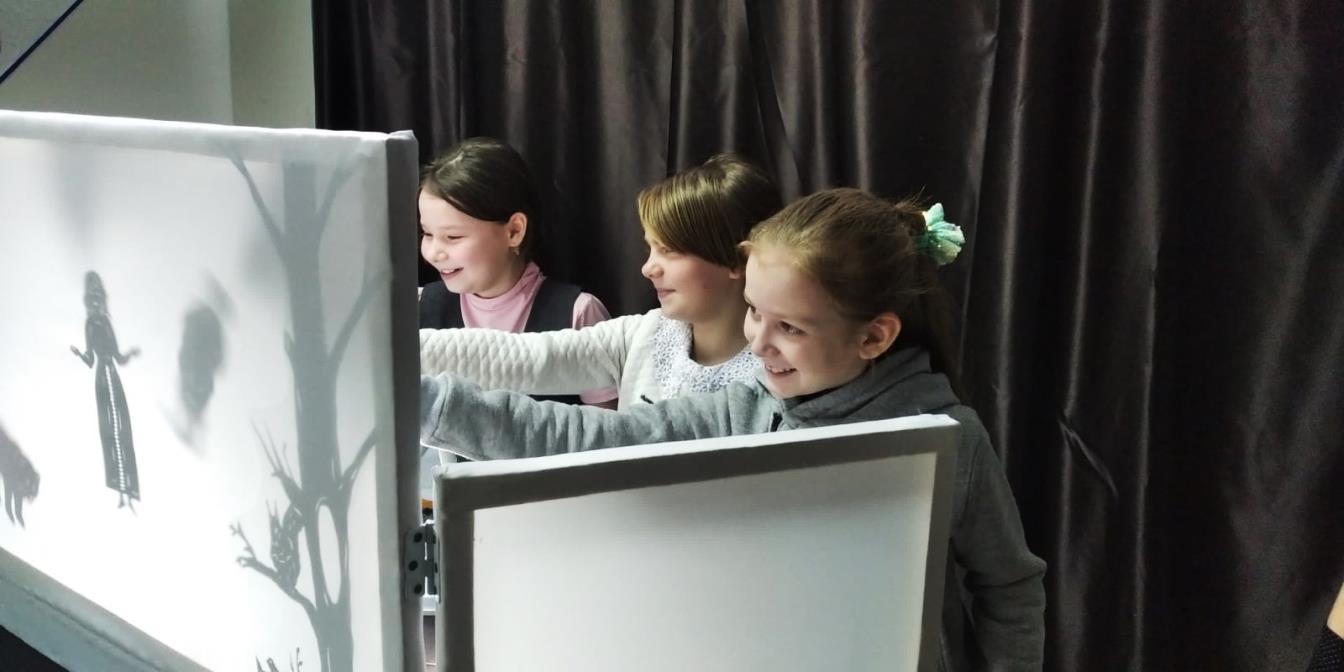 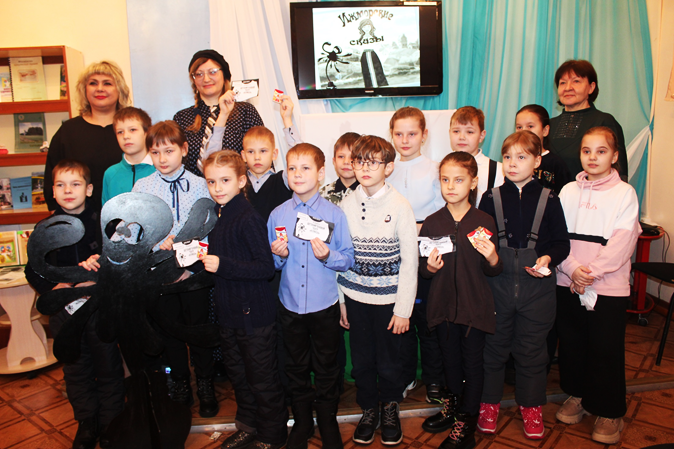 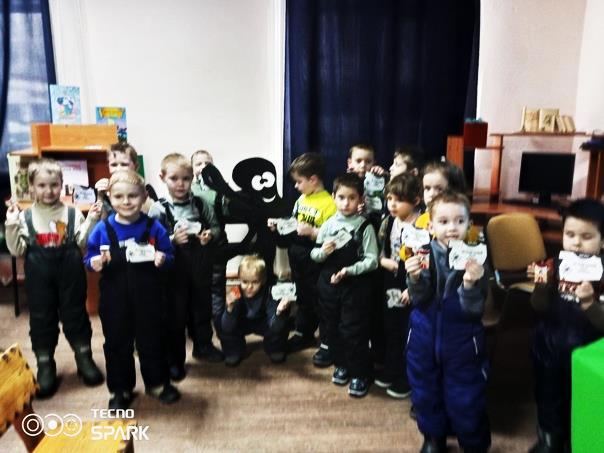 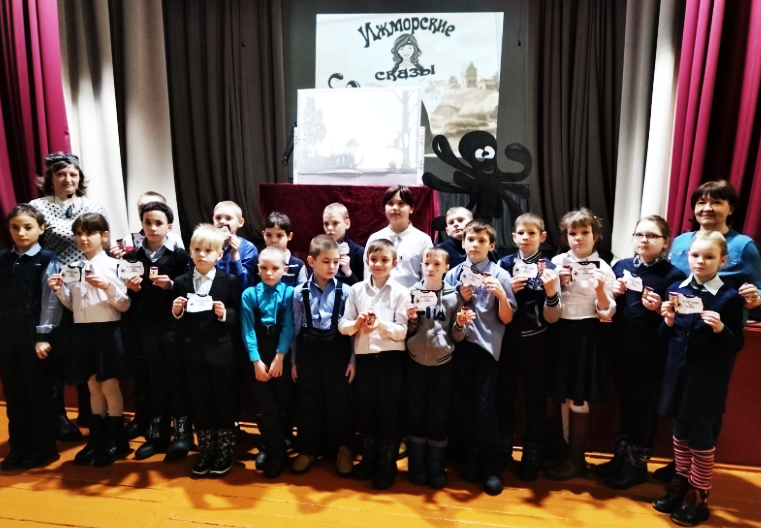 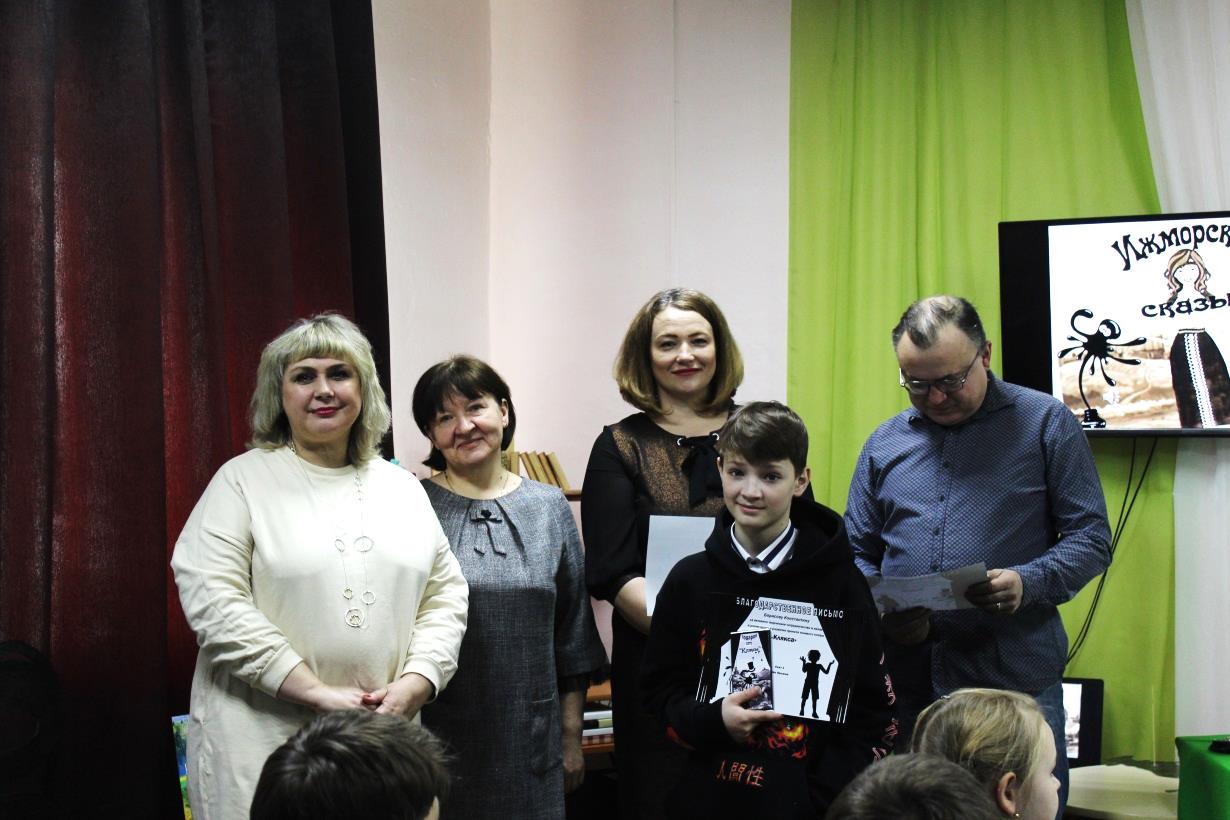 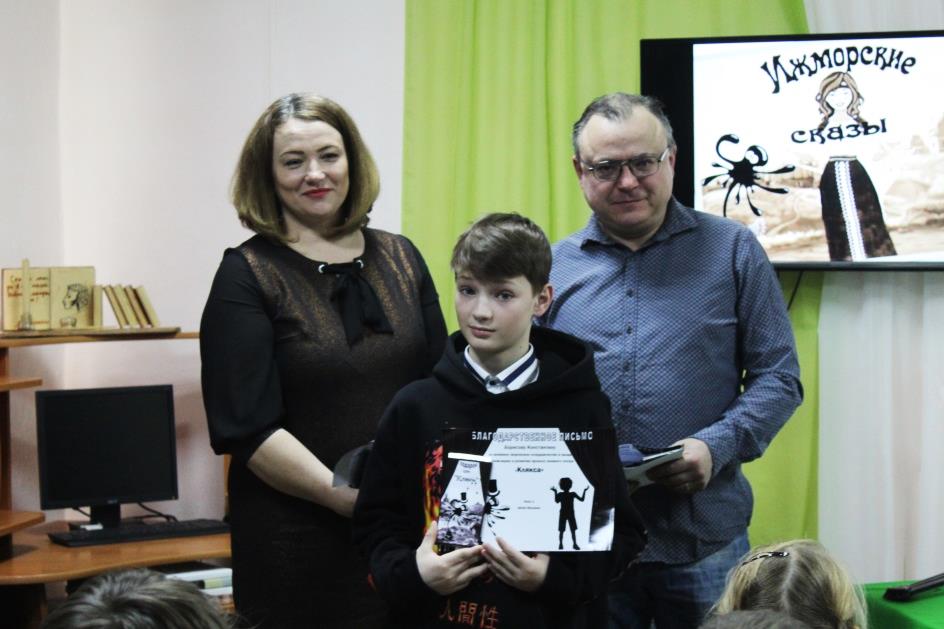 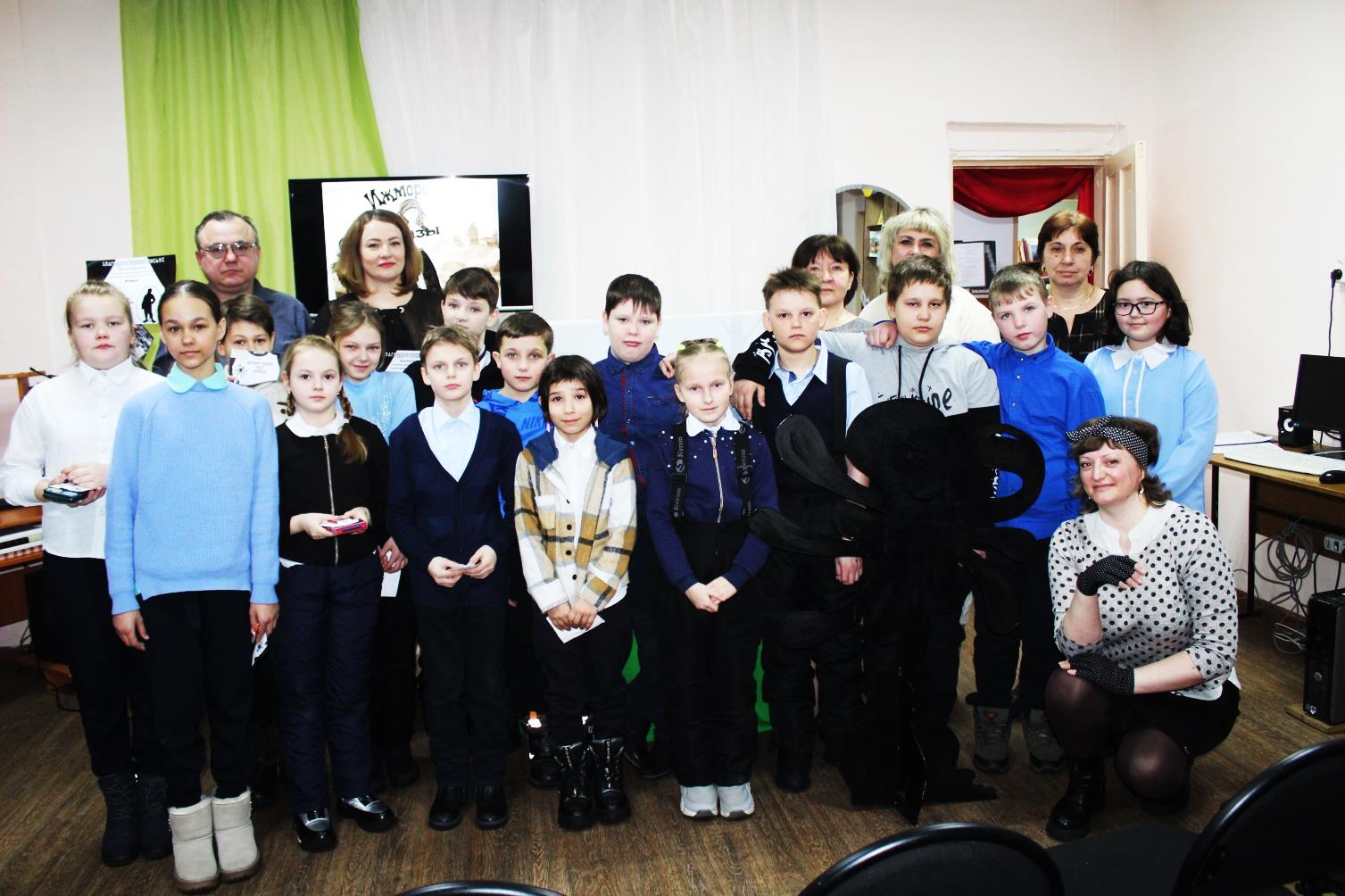 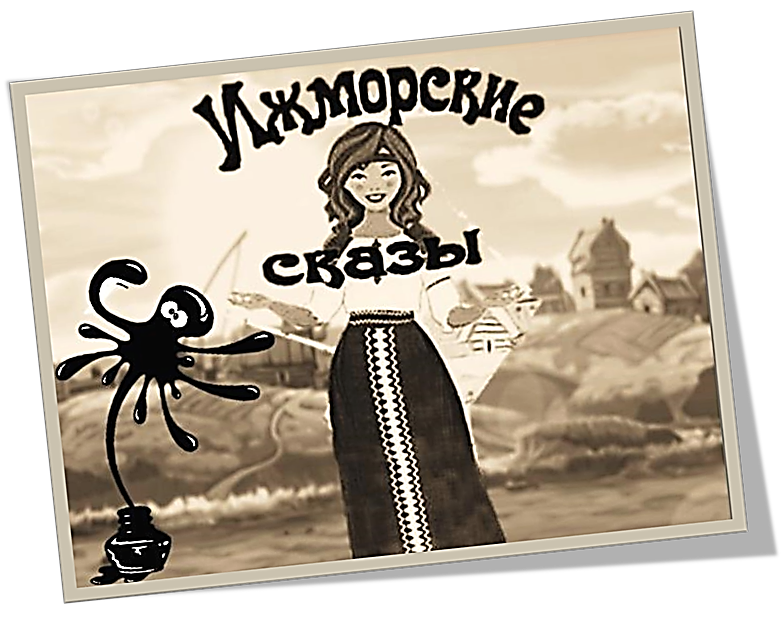 СКАЗ 2  
«Земля сибирская – хлебосольная»
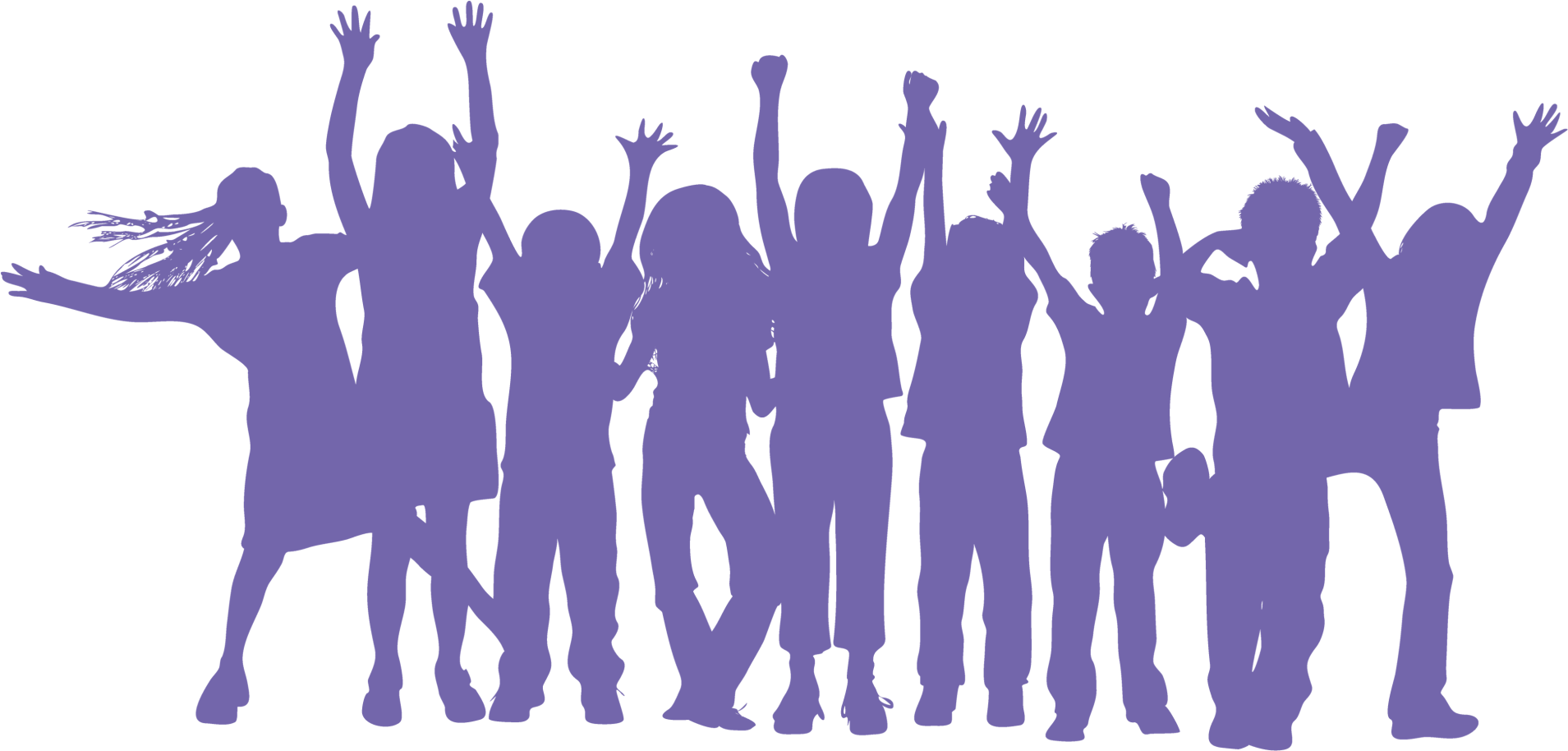 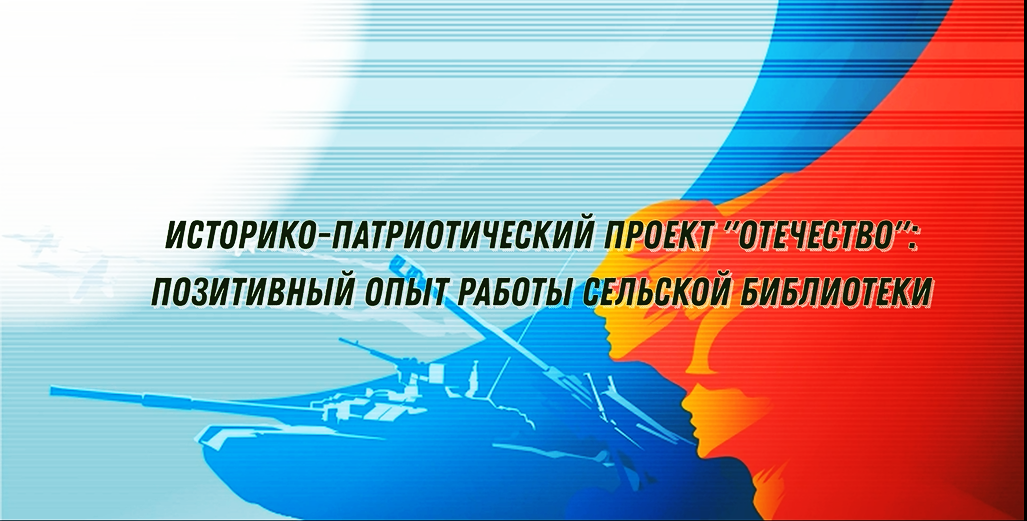 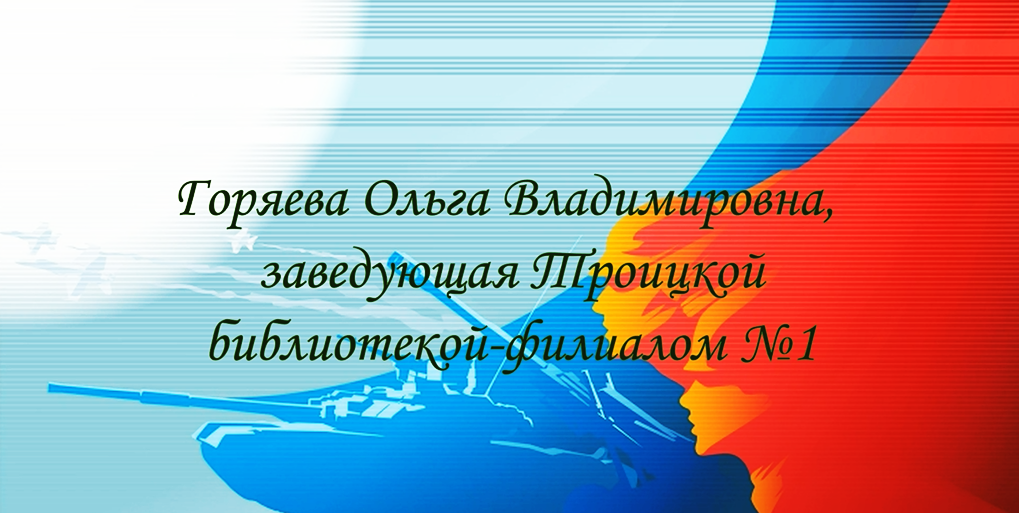 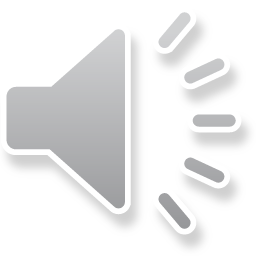 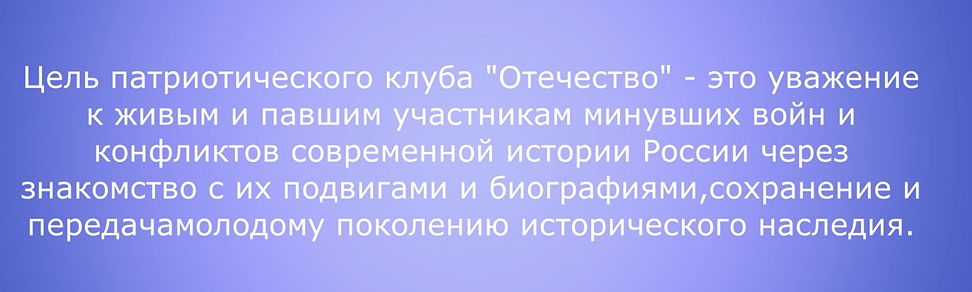 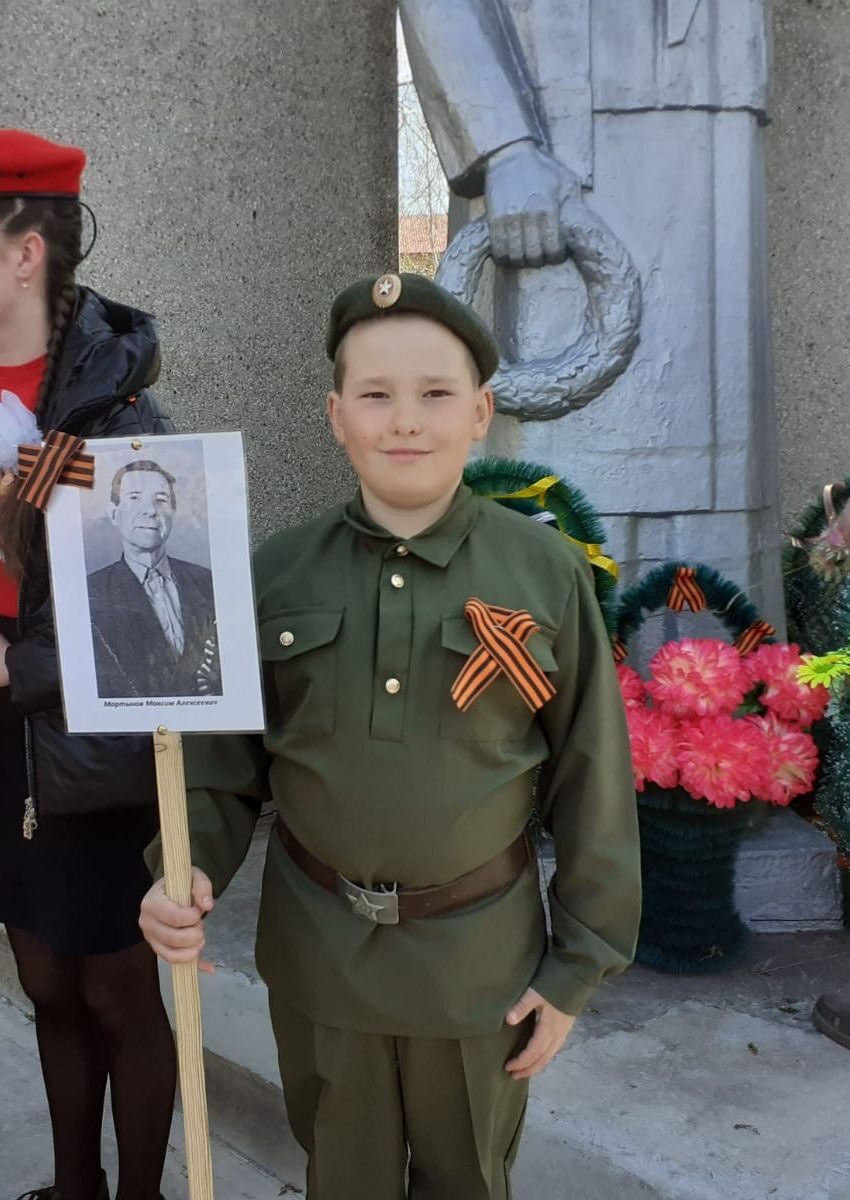 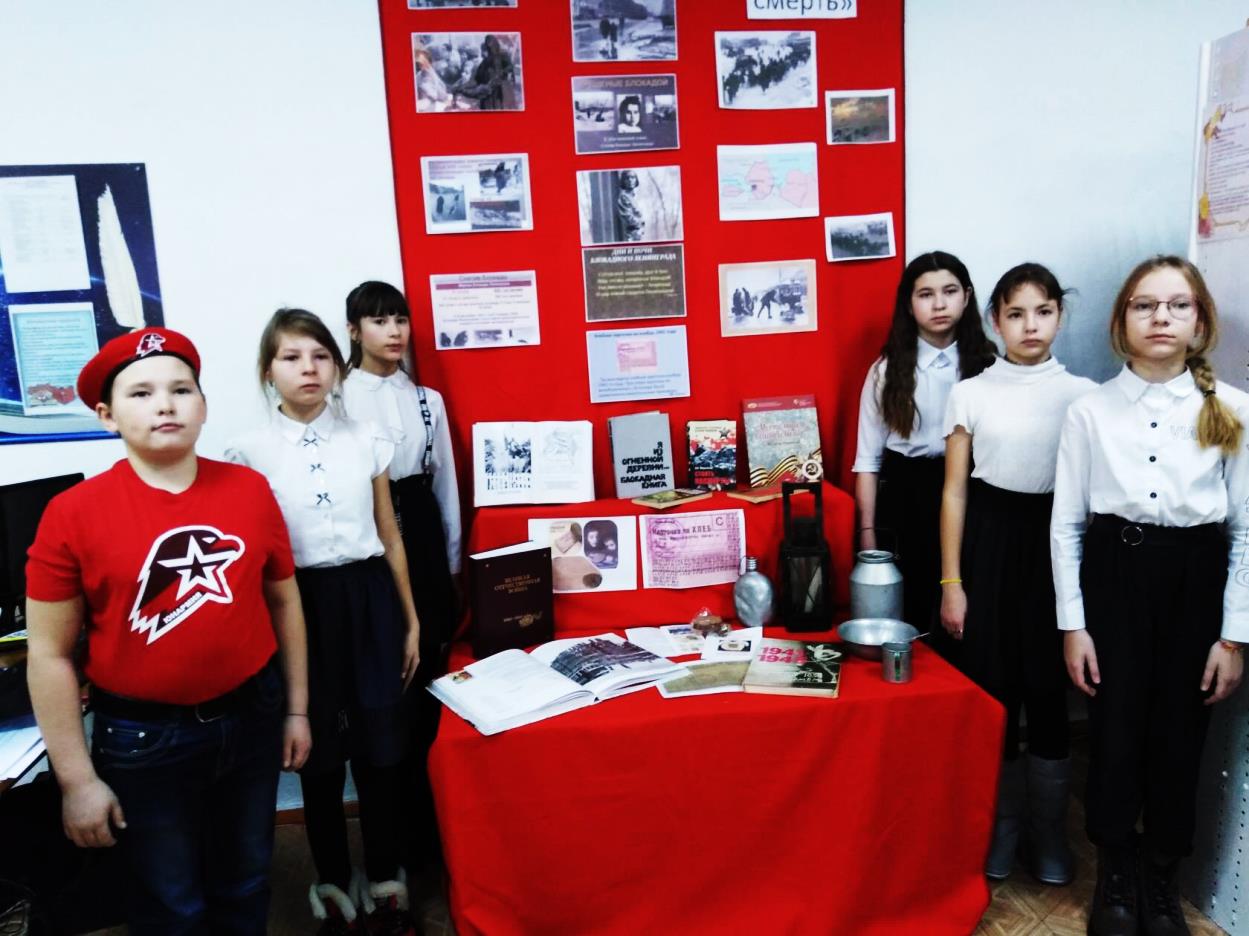 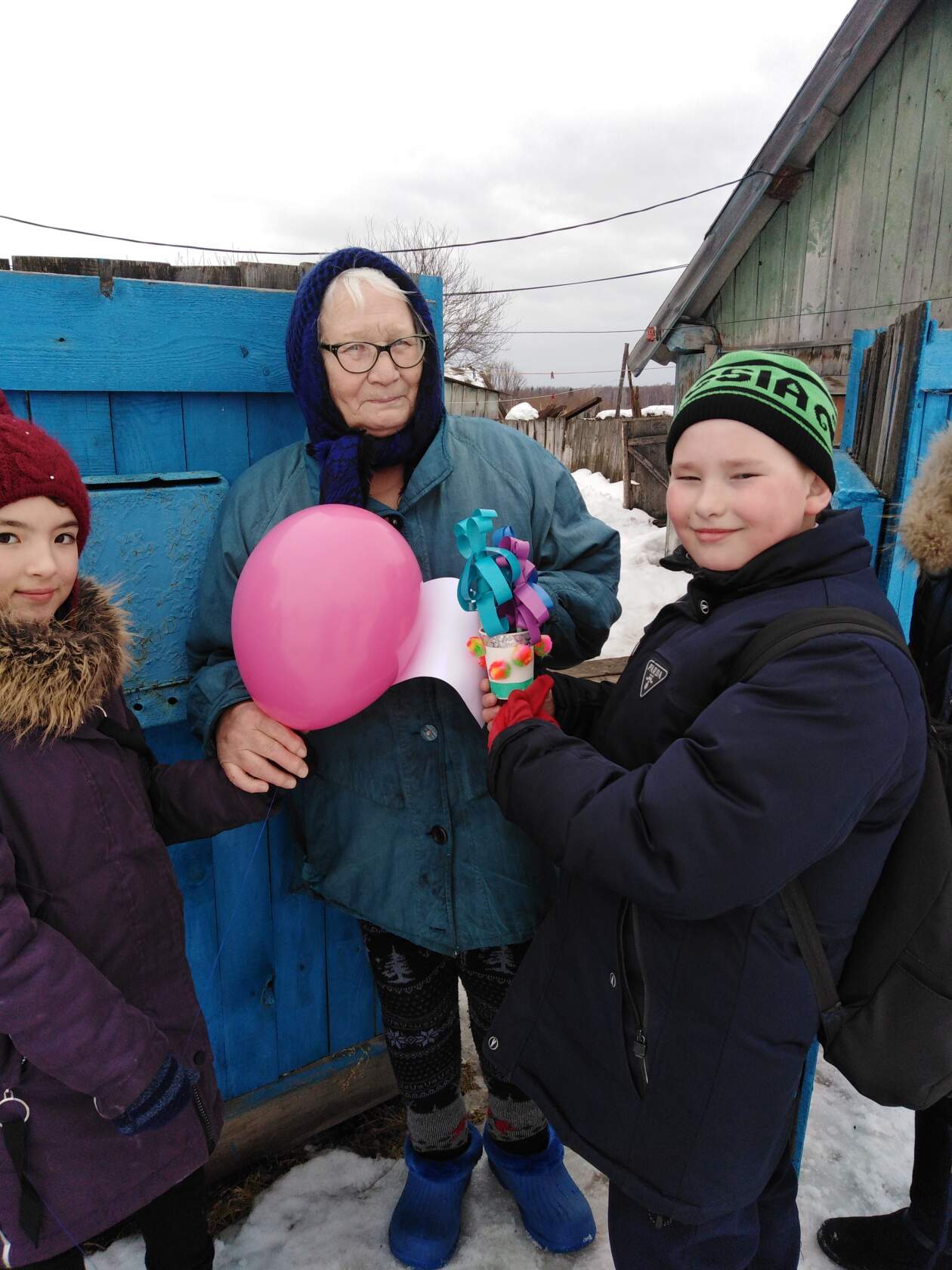 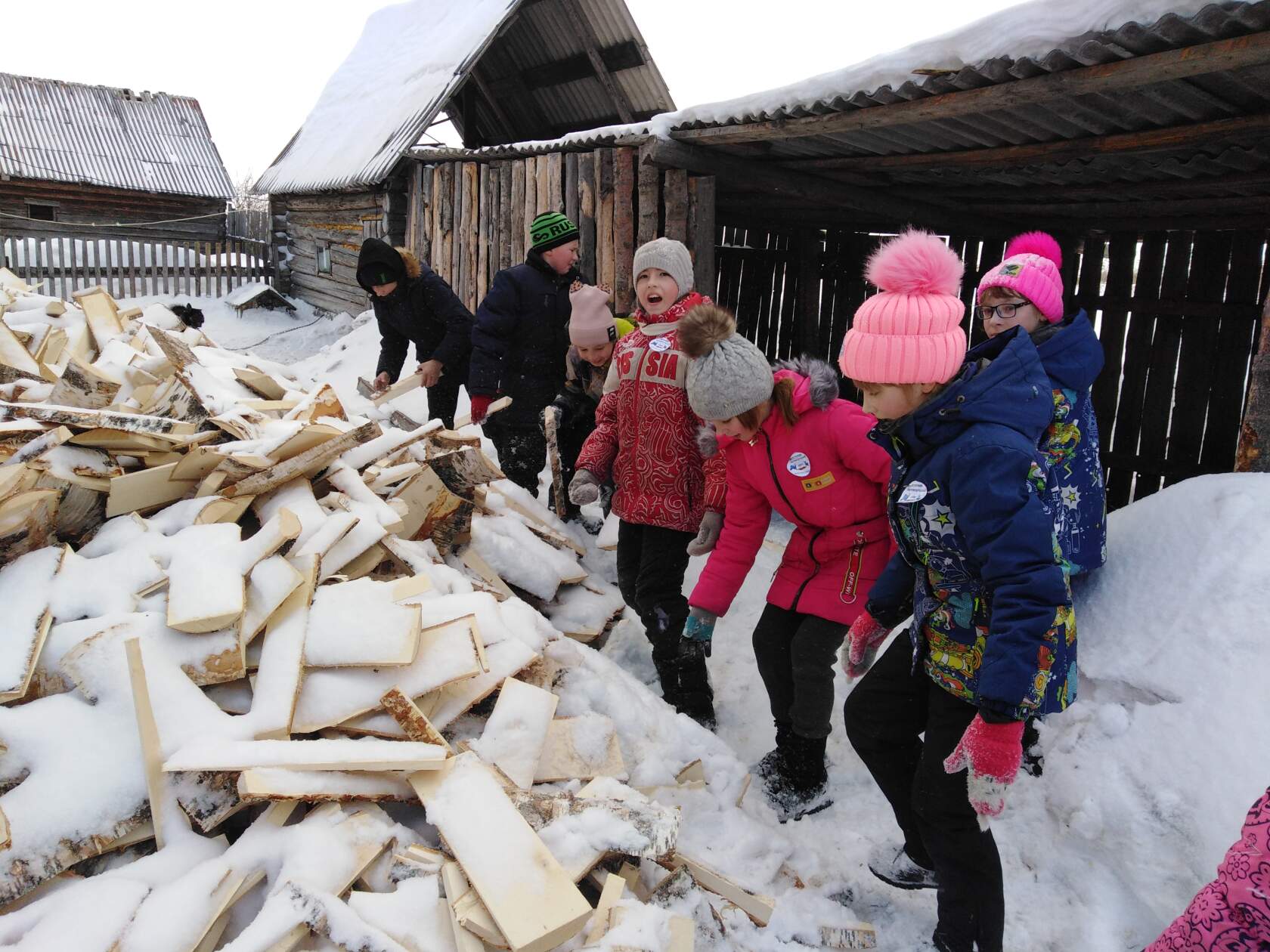 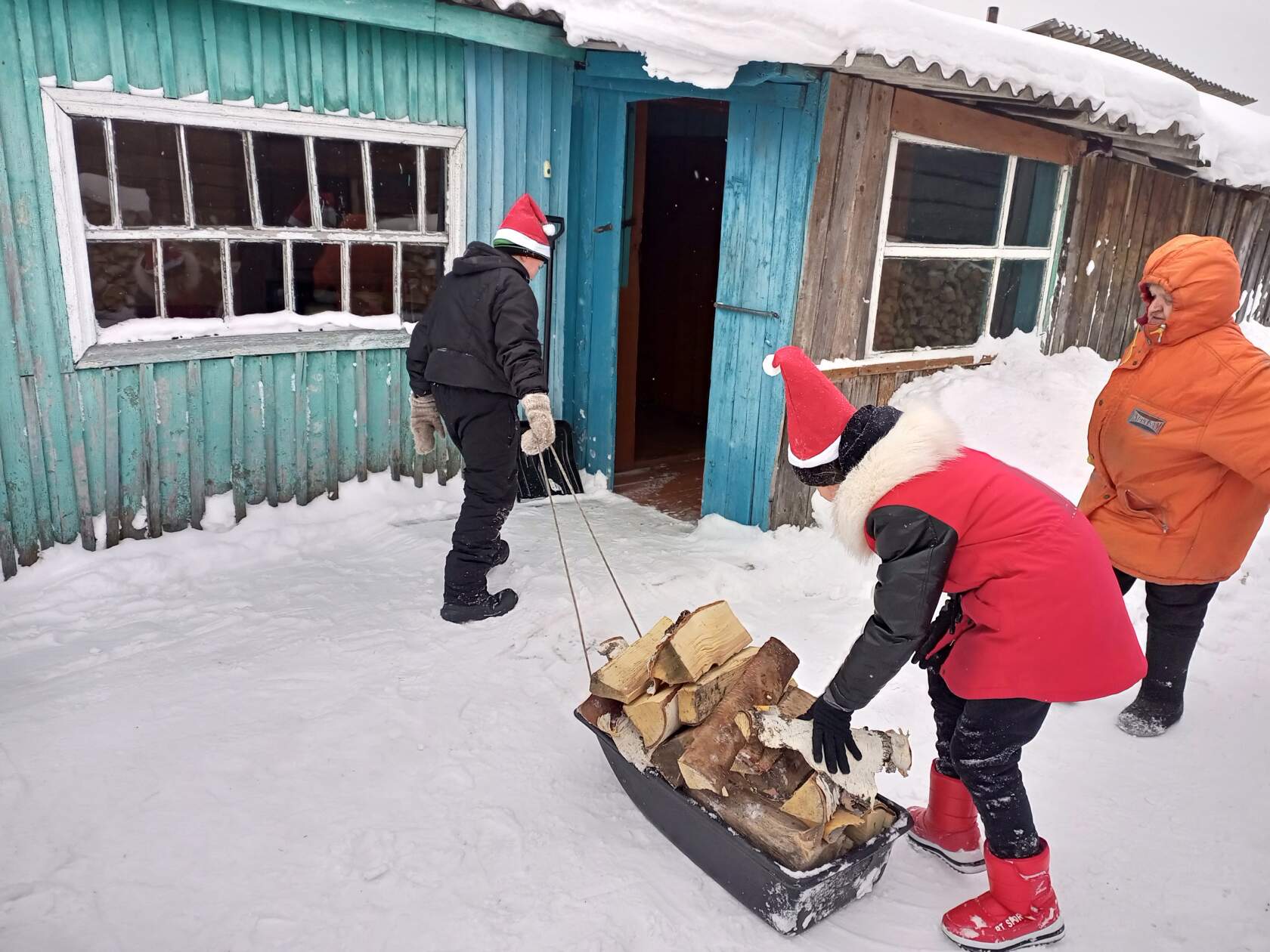 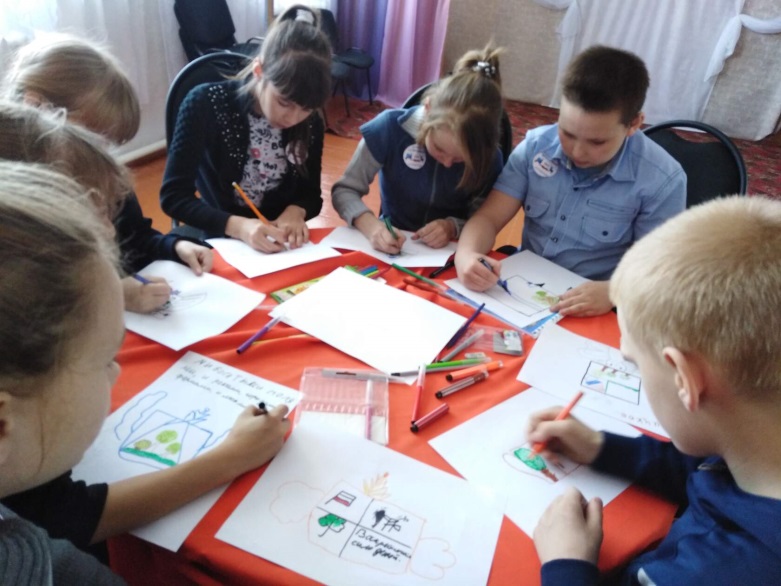 «Pro-наш край»
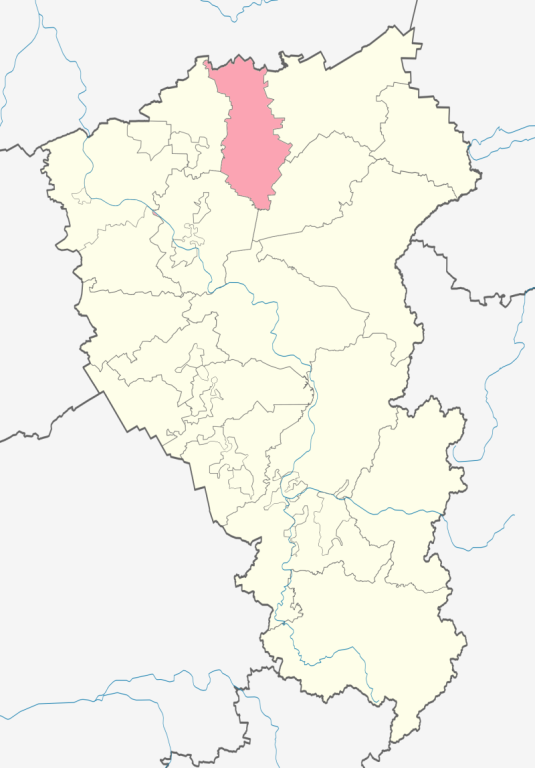 экскурсии
экскурс в историю исчезнувшей деревни
пешие прогулки
краеведческие 
зарисовки
квесты
серия видеороликов по уникальным природным местам Ижморского МО с любопытным юным блогером Краюшкиным
Благодарю за внимание